СЕЧЕНИЯ ПРОСТРАНСТВЕННЫХ ФИГУР
Учитель: Попова Т.А.
ГБОУ СОШ №684
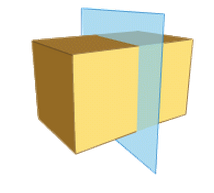 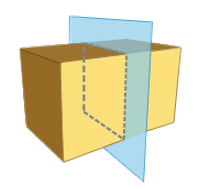 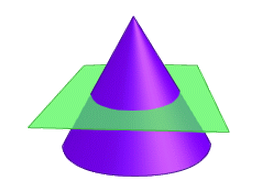 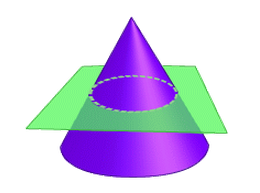 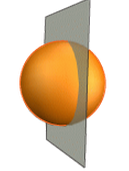 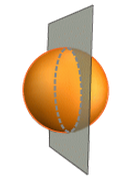 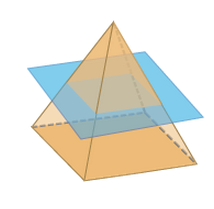 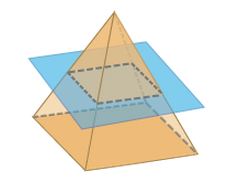 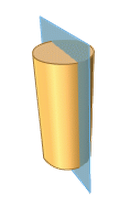 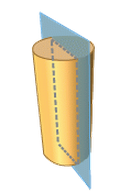 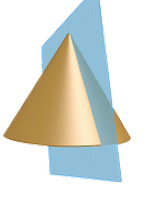 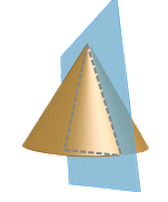 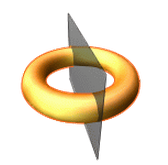 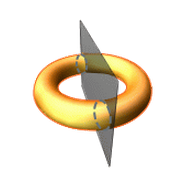